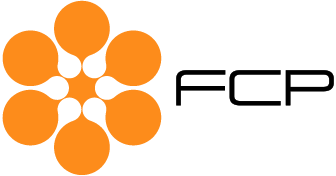 PRESENTAZIONE 
DATI GENNAIO 2018
OSSERVATORIO - FCP 
ASSOINTERNET
Milano, 6 marzo 2018
2
INVESTIMENTI PUBBLICITARI in migliaia di euro per DEVICE/STRUMENTO
DESKTOP/TABLET

Rappresenta il 78% degli investimenti pubblicitari totali. Tale percentuale è in calo rispetto allo scorso anno (gennaio 2017 pari all’82%)

Il 99% è dichiarato in Browsing

Browsing/Banner vale circa il 60% del totale Desktop/Tablet, seguito dal Browsing/Video che vale il 20%. Entrambe le tipologie risultano in calo
SMARTPHONE

Cresce la quota dell’erogato su Smartphone (18% a gennaio 2017 e il 22% a gennaio 2018)

Dato positivo per entrambe le tipologie di fruizione e per quasi tutte le Tipologie/Oggetto


L’80% è dichiarato in Browsing


Browsing/Banner, che pesa il 66% del totale Smartphone, ha un andamento positivo
3
INVESTIMENTI PUBBLICITARI in migliaia di euro per FRUIZIONE
BROWSING

L’80% dell’erogato è generato da Desktop/Tablet

Il 60% è erogato nella tipologia Banner che risulta in calo rispetto allo stesso mese dell’anno precedente


La tipologia Video, che pesa circa il 20% del Browsing, risulta in calo
App
L’86% dell’erogato è generato da Smartphone

A totale Device il 48% è erogato nella tipologia Banner e il 42% nella tipologia Video


Il Native (che pesa lo 0,7% del totale App) è l’unica tipologia che risulta in calo
4
INVESTIMENTI PUBBLICITARI in migliaia di euro per MODALITà DI VENDITA
IMPRESSION

Il 75% degli investimenti pubblicitari è veicolato su Desktop/Tablet 

Positivo l’erogato su App, che pesa il 6% del totale Impression
TEMPO

Continua l’andamento positivo già registrato negli ultimi mesi del 2017


Il dato risulta negativo solo per Desktop/Tablet  erogato su App
5
Trend STORICO modalità di vendita
Peso % degli investimenti pubblicitari di ciascuna modalità di vendita
N.B. i valori  %  fino al 2016 sono stati calcolati a partire dai dati presenti nei report consolidati dei singoli anni. Ricordiamo che il perimetro delle Aziende Dichiaranti non è omogeneo per gli anni analizzati.
6
INVESTIMENTI PUBBLICITARI in migliaia di euro per oggetto/tipologia
BANNER
L’andamento negativo è generato dall’erogato su Desktop/Tablet che pesa il 76% circa di tale tipologia, la parte di erogato in App risulta infatti positiva
NATIVE
Circa il 50% delle Concessionarie dichiara un dato in calo.
Cala per entrambe le modalità di fruizione
VIDEO
Circa il 50% delle Concessionarie dichiara un dato in calo. A generare tale andamento è la parte erogata su Browsing, mentre l’erogato in App risulta positivo
7
INVESTIMENTI PUBBLICITARI VIDEO per mese A GENNAIO 2018 in valore assoluto e percentuale suddiviso per le TRE tipologie video
8
Trend STORICO DEL FATTURATO VIDEO  suddiviso per tipologia
Peso % degli investimenti pubblicitari di ciascuna tipologia video
N.B. i valori % fino al 2016 sono stati calcolati a partire dai dati presenti nei report consolidati dei singoli anni. Ricordiamo che il perimetro delle Aziende Dichiaranti non è omogeneo per gli anni analizzati.
9
PESO % SUL TOTALE DEGLI INVESTIMENTI NETTI nel mese di gennaio 2018 PER SETTORE MERCEOLOGICO e delta % sull’anno precedente
Segnaliamo la presenza della voce “Intermediari” nel settore “VARIE”
* La Diff % è calcolata sugli investimenti netti espressi in migliaia di euro: (Investimenti Netti 2018 – Investimenti netti 2017)/ Investimenti Netti 2017.
10
N.B Nella tavola sono indicati i pesi % di ciascun settore merceologico e non il totale investimenti in quanto una delle Aziende Dichiaranti non è in grado di fornire il dettaglio di tale dato. Segnaliamo che il dato può ritenersi rappresentativo.
PESO % SUL TOTALE DEGLI INVESTIMENTI NETTI progressivi a gennaio PER SETTORE MERCEOLOGICO
11
Ranking per fascia di INVESTIMENTO totale (per 1.000) - Crescita % E PESO DEGLI INVESTIMENTI MENSILE
12
N.B. I valori sono stati calcolati partendo dagli investimenti netti pubblicitari 2017 e 2018 (esclusa la "Keywords/Search adv") delle Aziende che dichiarano i propri dati all'Osservatorio FCP Assointernet.
Thank you
Chiara CastelliTel. +39 348 1001107c.castelli@reply.euwww.reply.com